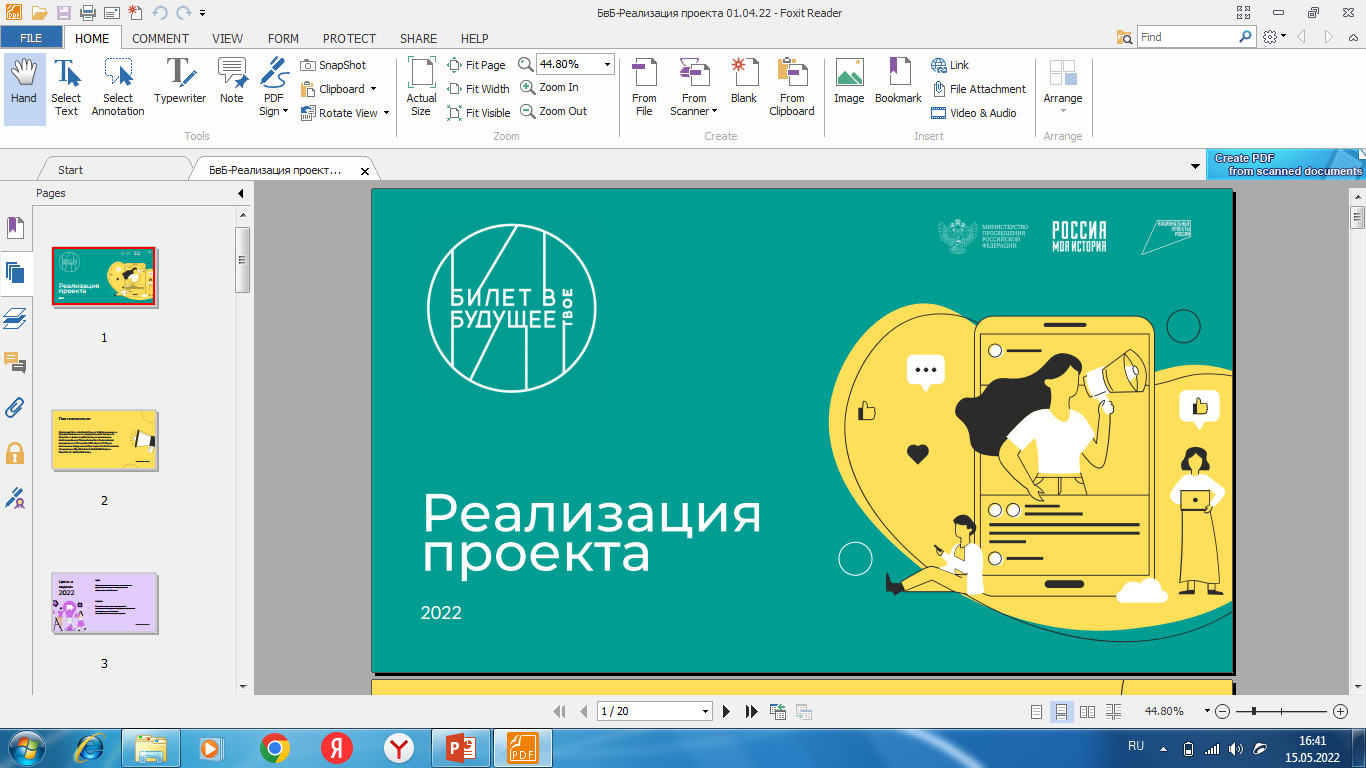 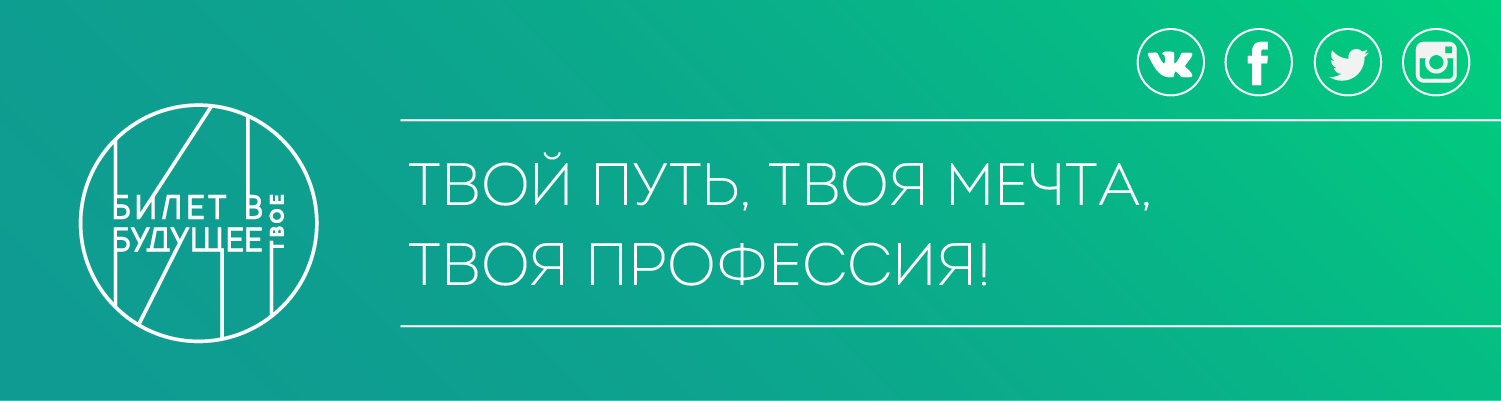 ЦЕЛИ И ЗАДАЧИ ПРОЕКТА
Цель Проекта – формирование готовности к профессиональному самоопределению обучающихся 6-11 классов образовательных организаций.
Задачи Проекта:
расширение, систематизация и обогащение инструментами и практиками региональных моделей профессиональной ориентации обучающихся,
разработка программ профориентационного сопровождения для групп обучающихся по возрастам (6,7,8,9,10,11 классы), включая программы для обучающихся с ОВЗ по разным нозологиям и возрастам,
выявление уровня сформированности внутренних (мотивационно-личностных)                        и внешних (знаниевых) сторон готовности к профессиональному самоопределению,
информирование обучающихся о специфике рынка труда и системе профессионального образования посредством различных мероприятий, в т.ч. профессиональных проб,
формирование индивидуальных рекомендаций для обучающихся по построению образовательно-профессиональной траектории в зависимости от уровня осознанности, интересов, способностей, доступных им возможностей.
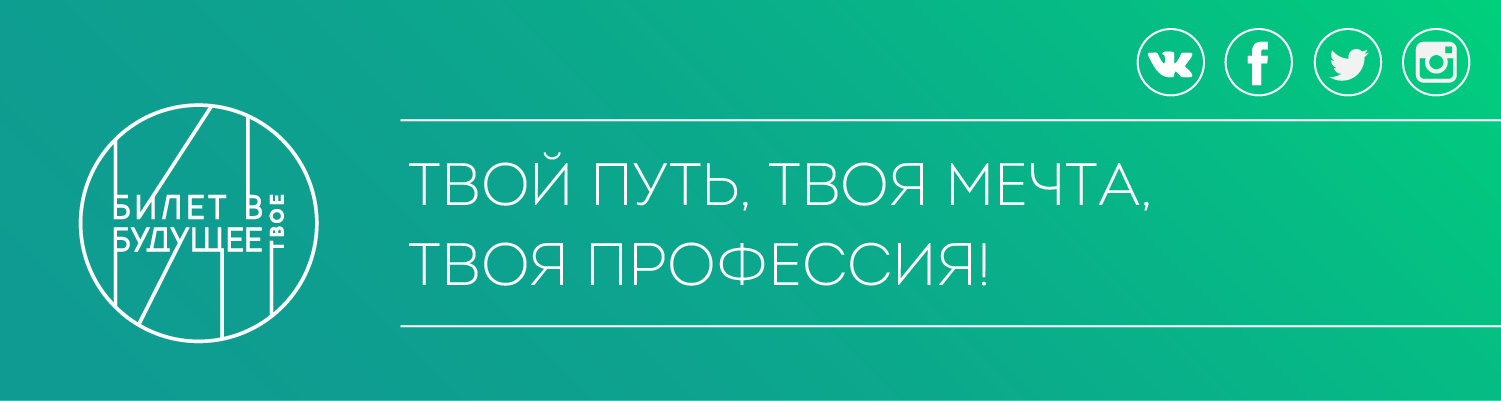 ПЛАНИРУЕМЫЕ РЕЗУЛЬТАТЫ
Для обучающихся 6-11-х классов – развитие всех компонентов готовности профессионального самоопределения (в т.ч. повышение осознанности                            и самостоятельности в планировании личных профессиональных перспектив), построение индивидуальной образовательно-профессиональной траектории.
Для родителей – получение рекомендаций по возможной помощи самоопределяющимся подросткам, получение современной и актуальной информации о рынке образования и рынке труда (регионального и федерального уровней).
Для педагогов и специалистов – повышение квалификации в области методов                           и технологий профессиональной ориентации обучающихся. Применение методик, направленных на активизацию профессионального самоопределения, понимание возможностей и ограничений диагностических инструментов.
Для работодателей – привлечение мотивированных обучающихся                                              к производственным задачам, повышение интереса к организации. Обучение наставников, работающих с учащимися.
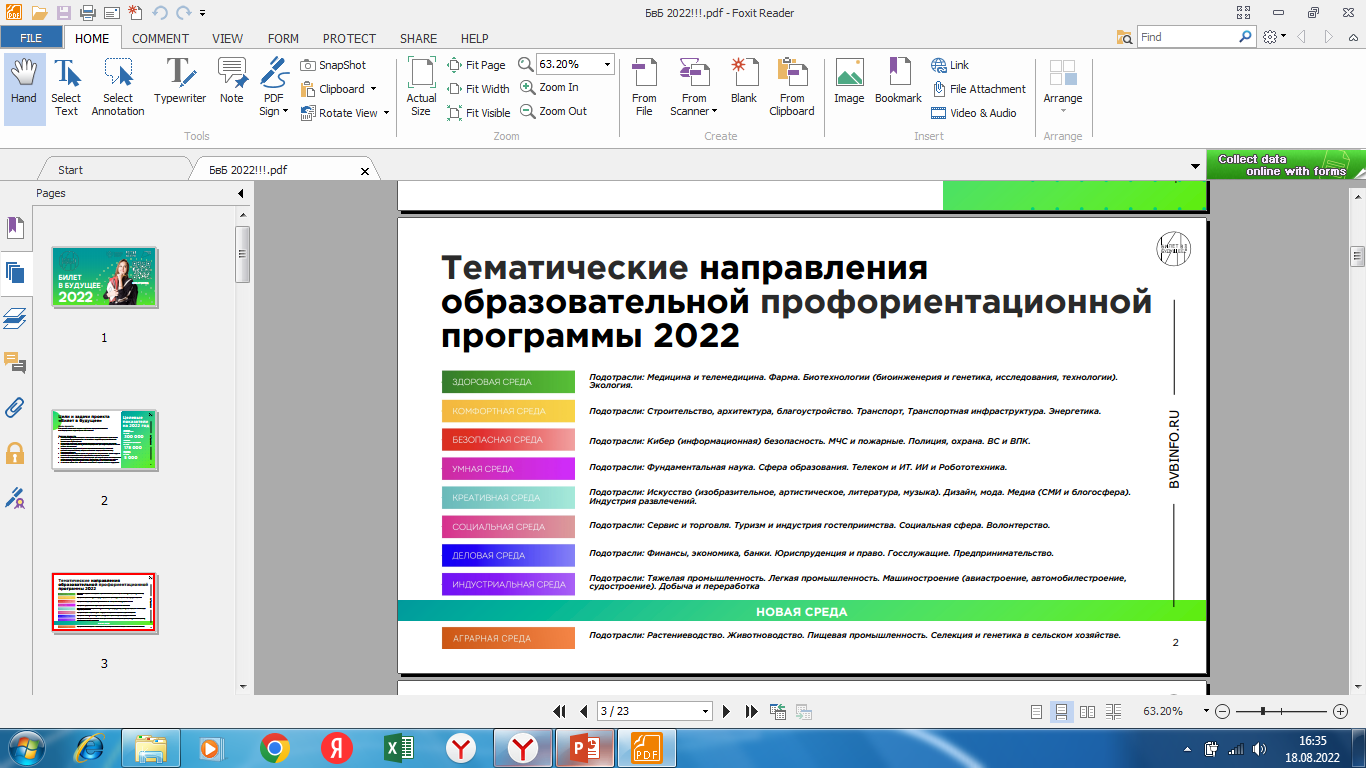 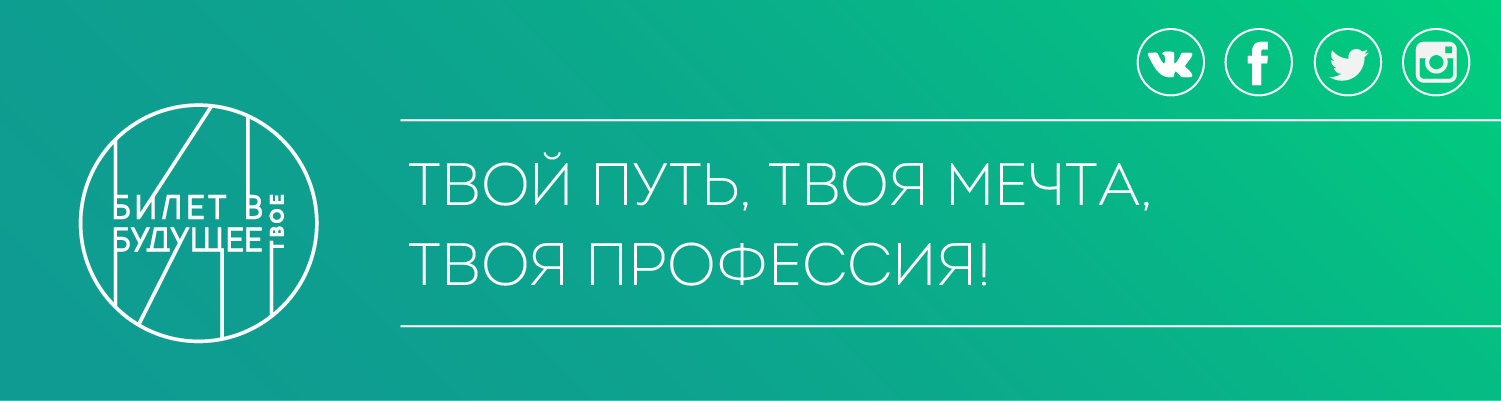 РОЛИ И ПОЗИЦИИ В ПРОЕКТЕ
Федеральный оператор Проекта – Фонд Гуманитарных Проектов

Министерство образования Красноярского края
Региональный оператор Проекта  
КГАПОУ «Красноярский колледж сферы услуг и предпринимательства»,
КГБОУ ДО «Красноярский краевой Дворец пионеров»

Муниципальные координаторы 61 человек
Педагоги-навигаторы не менее 180 (274 чел.)
Обучающиеся не менее 7000 (включая не менее 3-4 % детей с ограниченными возможностями здоровья и инвалидностью) 
Родители
Площадки-организации не менее 43 (56 площадок-организаций)
МНОГОФУНКЦИОНАЛЬНАЯ  ИНФОРМАЦИОННО-СЕРВИСНАЯ ОНЛАЙН-ПЛАТФОРМА – ЦИФРОВОЕ ЯДРО ПРОЕКТА
Ссылка на цифровую платформу Проекта  https://bvbinfo.ru/
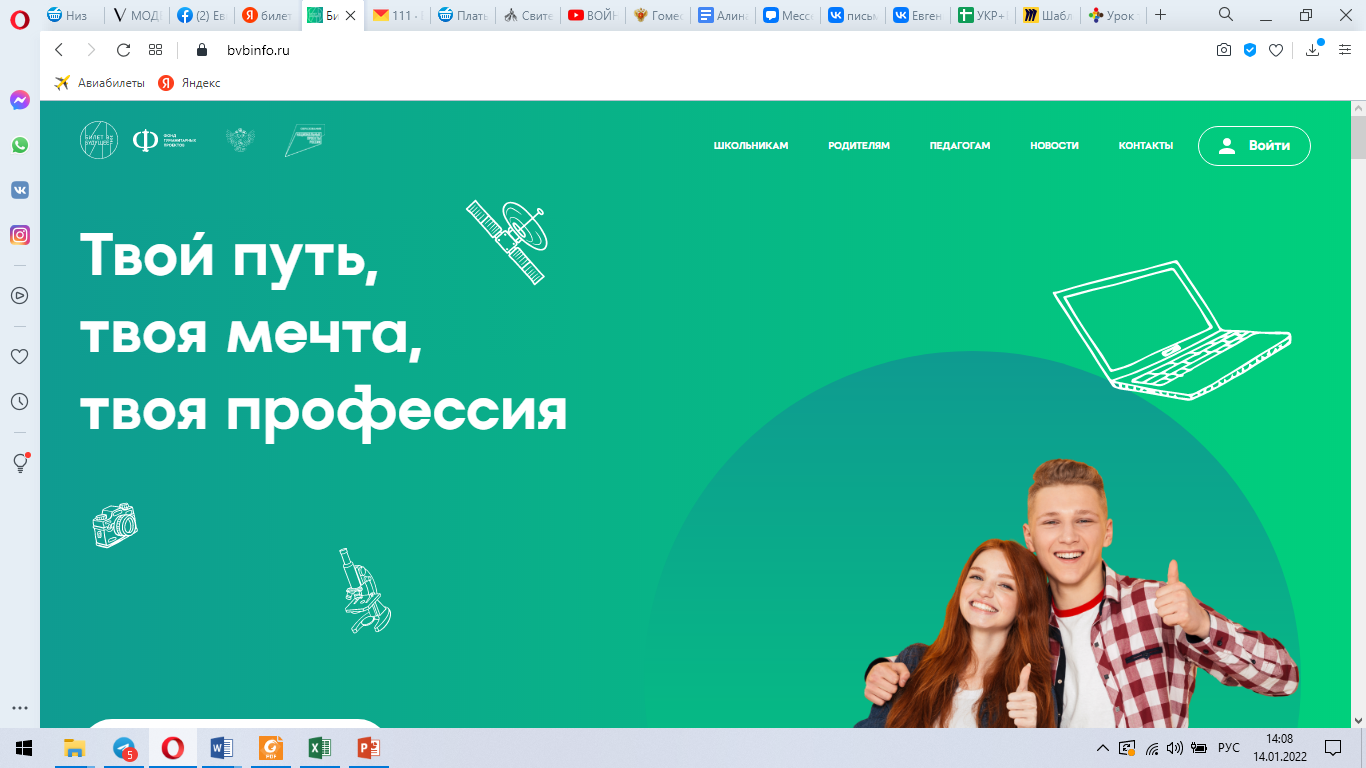 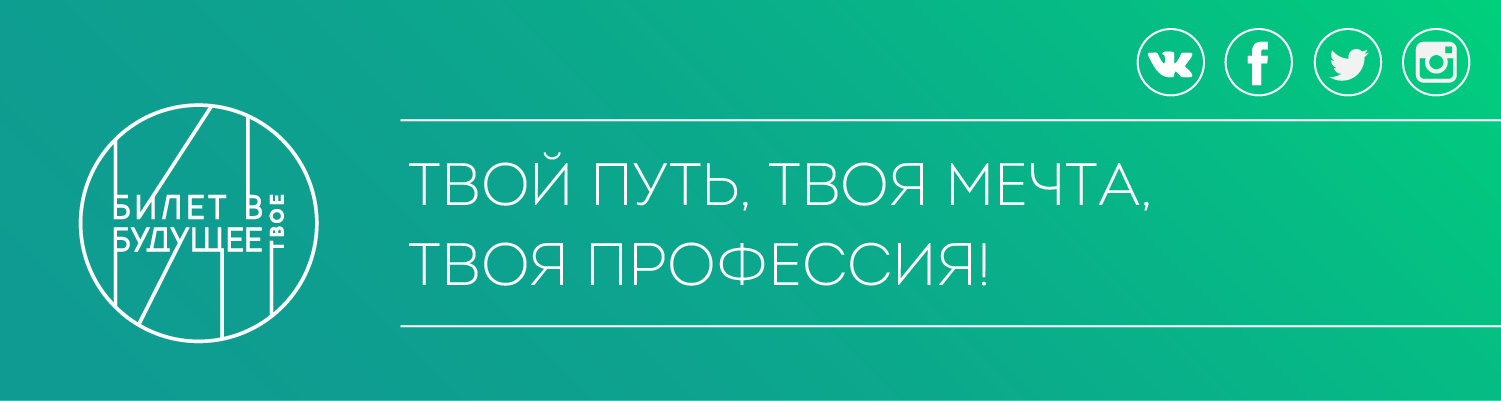 Общедоступный сегмент: не требует регистрации пользователей и доступа                                к персональным данным. Участвовать могут все желающие (обучающиеся всех классов, родители, специалисты).
Школьный сегмент: включает личные кабинеты школ и персональные страницы обучающихся. Участвовать могут только зарегистрированные школы                                       и обучающиеся 6-11 классов этих школ.
СЕГМЕНТЫ ПЛАТФОРМЫ ПРОЕКТА
РАЗВИТИЕ/НОВОВВЕДЕНИЯ ОБЩЕДОСТУПНОГО СЕГМЕНТА ПЛАТФОРМЫ ПРОЕКТА В 2022 ГОДУ
Онлайн-тренажер: позволяет старшеклассникам в игровой форме познакомиться                          с востребованными профессиями, а также получить рекомендации по их выбору. Реализуется в виде технологии последовательных выборов из набора групп критериев – с последующим предложением списка востребованных профессий (не менее 300).
Информация о профессиях будущего и трендах их развития (цикл статей                              и видеоконтент): направлен на вовлечение обучающихся в процесс осознанного профессионального самоопределения. Банк профессий содержит информацию не менее чем о 50 профессиях. 
Раздел для родителей (статьи, тестовые и развивающие методики для родителей обучающихся): каждый тест проходит и родитель, отвечая за своего ребенка,                            и ребенок. В результате тестирования сопоставляются результаты родителя и ребенка и выявляются насколько представления ребенка о себе совпадают с представлением родителя о ребенке.
Циклы информационно-обучающих статей, онлайн-лекций и видеоконтент: для всех участников. ! Дополнительный контент от партнеров
Рекомендации и навигация по участию в Проекте: подробные инструкции, как стать участником школьного контура и присоединиться к Проекту.
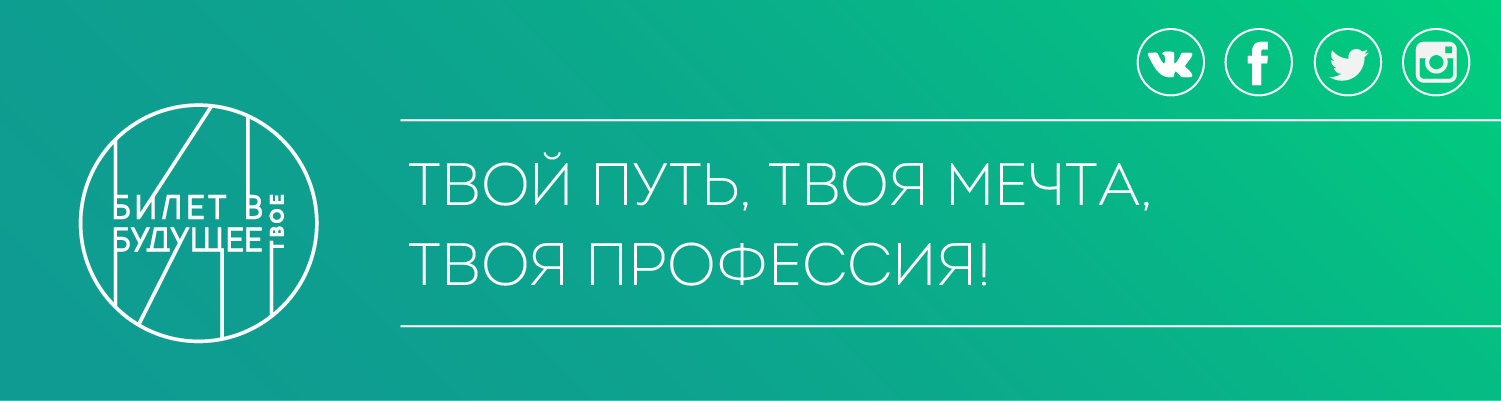 РАЗВИТИЕ/НОВОВВЕДЕНИЯ ШКОЛЬНОГО СЕГМЕНТА ПЛАТФОРМЫ ПРОЕКТА В 2022 ГОДУ
Новые роли на платформе Проекта https://bvbinfo.ru/: личный кабинет администратора школы, личный кабинет территориального администратора (муниципального координатора), личный кабинет площадки-организации,
!  Регистрация в л/к площадок-организаций носит обязательный характер.
! Регистрация в л/к администраторов школ и муниципальных координаторов –                           по согласованию.
Школа – активный участник Проекта (договор между РО и школой) 
! По согласованию.
Конструктор уроков – цифровой инструмент на базе платформы Проекта 
! Запуск инструмента - сентябрь 2022 года.
Двухуровневая онлайн-диагностика. ! Старт 07.10.2022 г.
Подготовительный этап реализации Проекта: 
регистрация НОВЫХ педагогов-навигаторов на платформе Проекта https://bvbinfo.ru/ –                   до 16.05.2022 г.
регистрация НОВЫХ обучающихся 6-11-х классов на платформе Проекта https://bvbinfo.ru/ –  с 05.09.2022 г. до 03.10.2022 г.
обучение НОВЫХ педагогов-навигаторов и педагогов-навигаторов 2021 года – с 05.09.2022 г. до 06.11.2022 г.

Основной этап реализации Проекта:
I этап Всероссийский профориентационный урок –  с 01.10.2022 г. до 15.10.2022 г.
II этап Профориентационная (навигационная) онлайн-диагностика № 1 – с 07.10.2022 г.                       до 10.12.2022г.
III, IV этапы Мероприятия по профессиональному выбору – с 15.10.2022 г. до 30.11.2022 г.
V этап Профориентационная (углубленная и сравнительная) онлайн-диагностика № 2 –                         до 15.11.2022 г.

Заключительный этап реализации Проекта:
VI этап Итоговый рефлексивный профориентационный урок – до 30.11.2022 г.
ЭТАПЫ РЕАЛИЗАЦИИ ПРОЕКТА В 2022 ГОДУ
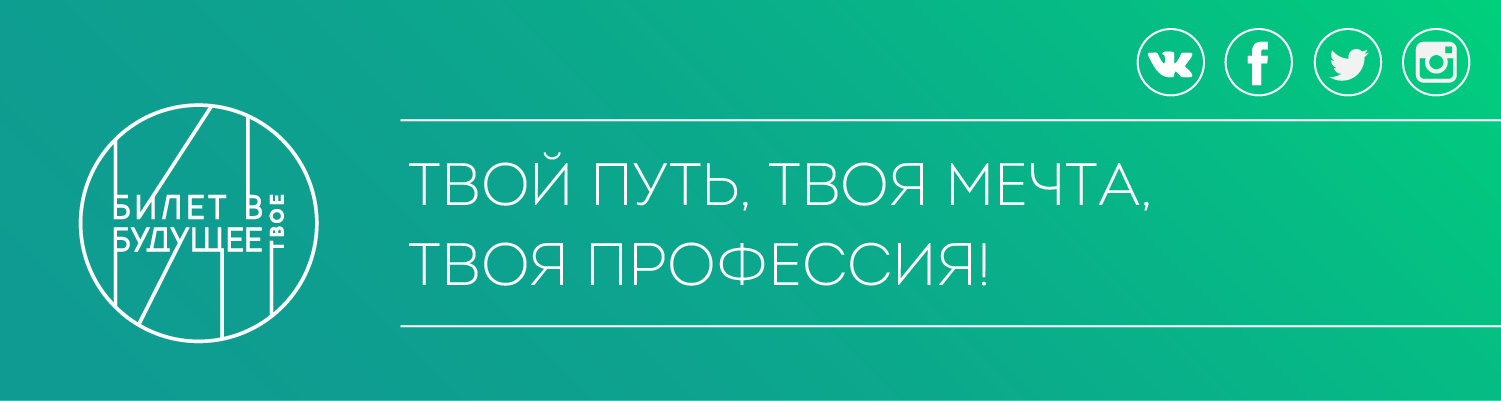 ПОДГОТОВИТЕЛЬНЫЙ ЭТАП РЕАЛИЗАЦИИ ПРОЕКТА
Регистрация НОВЫХ педагогов-навигаторов на платформе Проекта https://bvbinfo.ru/ – до 16.05.2022 г.
Всего 344 чел. зарегистрированы на платформе Проекта, из них: 
274 чел. педагогов-навигаторов 2022 года,
71 чел. из числа педагогов-навигаторов 2021 года.

Письмо Министерства образования Красноярского края от 20.04.2022                          № 75-4755  «О реализации проекта «Билет в будущее» в 2022 году»
Письмо Министерства образования Красноярского края от 06.05.2022                          № 75-5707  «Об участии площадок в проекте «Билет в будущее» в 2022 году»
АЛГОРИТМ И РЕШЕНИЕ ТЕКУЩИХ ЗАДАЧ ЭТАПА
! Апрель 2022 определены муниципальные координаторы, ответственные                           за реализацию Проекта в муниципальном образовании, педагоги-навигаторы                                  в общеобразовательных организациях, ответственные за сопровождение обучающихся,
! Май 2022 предоставлены оригиналы согласийна обработку персональных данных педагогов региональному оператору                              в Красноярский краевой Дворец пионеров по адресу: 660049, г. Красноярск,                                   ул. Конституции СССР, 1, каб. 2-08а.                                                                                              !!!Не предоставили согласия: Богучанский, Дзержинский, Курагинский (Мартынова Е.А.), Северо-Енисейский, Тасеевский, Туруханский, Мотыгинский районы,                                 п. Кедровый, ЗАТО п. Солнечный.
! Необходимо до 9 сентября 2022 года:
организовать деятельность педагогов-навигаторов по заполнению личного кабинета на цифровой платформе Проекта https://bvbinfo.ru/. Запуск работы личных кабинетов педагогов-навигаторов на платформе Проекта назначен на 5 сентября 2022 года, ЕСЛИ ПРОФИЛИ БУДУТ НЕ ЗАПОЛНЕНЫ С 01.10.2022 ОГРАНИЧАТ ДОСТУП!!!
 разместить в личных кабинетах платформы Проекта сканированные копии согласий педагогов-навигаторов на обработку собственных персональных данных,
заполнить и разместить в личных кабинетах платформы Проекта заявления                                на участие в образовательной программе.
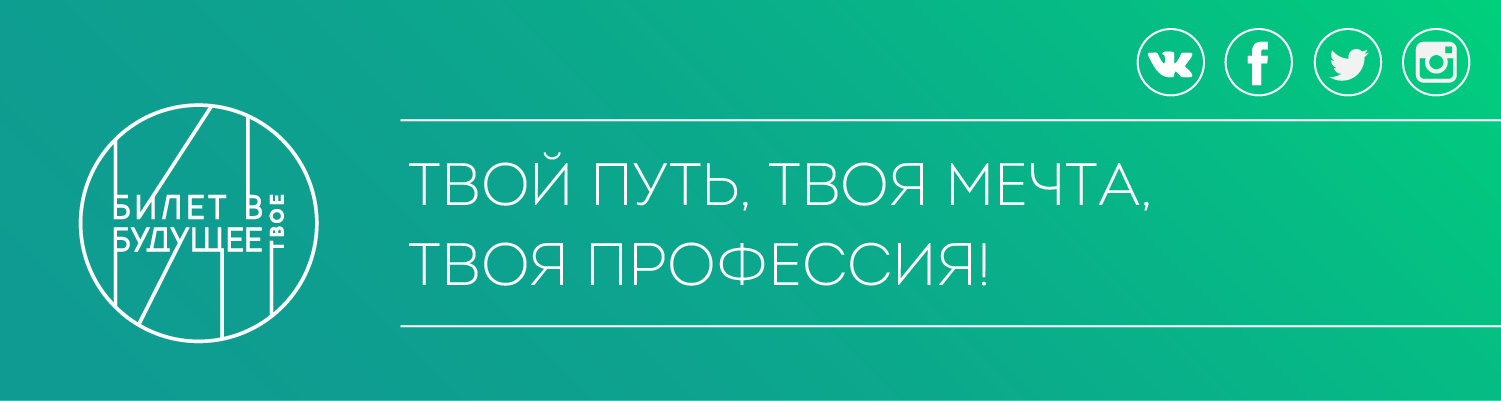 РОЛЬ И ЗАДАЧИ В ПРОЕКТЕ ПЕДАГОГОВ-НАВИГАТОРОВ 2021 ГОДА
Сопровождать детей, принимающих участие в Проекте в 2021 году,

Сопровождать и регистрировать новых детей-участников Проекта в 2022 году,

Обучение по новой образовательной программе с педагогами-навигаторами 2022 года! 
Клуб амбассадоров ! Вступление в сообщество после 20 сентября
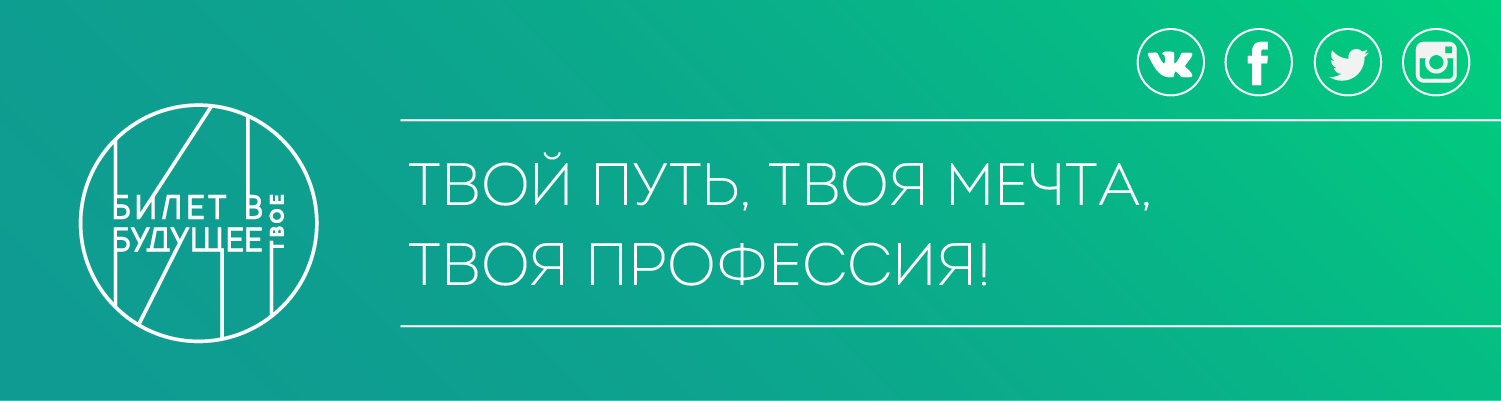 ПОДГОТОВИТЕЛЬНЫЙ ЭТАП РЕАЛИЗАЦИИ ПРОЕКТА
Регистрация НОВЫХ обучающихся 6-11-х классов на платформе Проекта https://bvbinfo.ru/ – с 05.09.2022 г. до 03.10.2022 г.

!!! ДЕТИ С ОВЗ НЕ МЕНЕЕ 3-4 %

! В сентябре 2022 года в муниципальные образования будет направлено официальное письмо министерства образования Красноярского края                                  с подробным разъяснением квот и механизма регистрации детей.
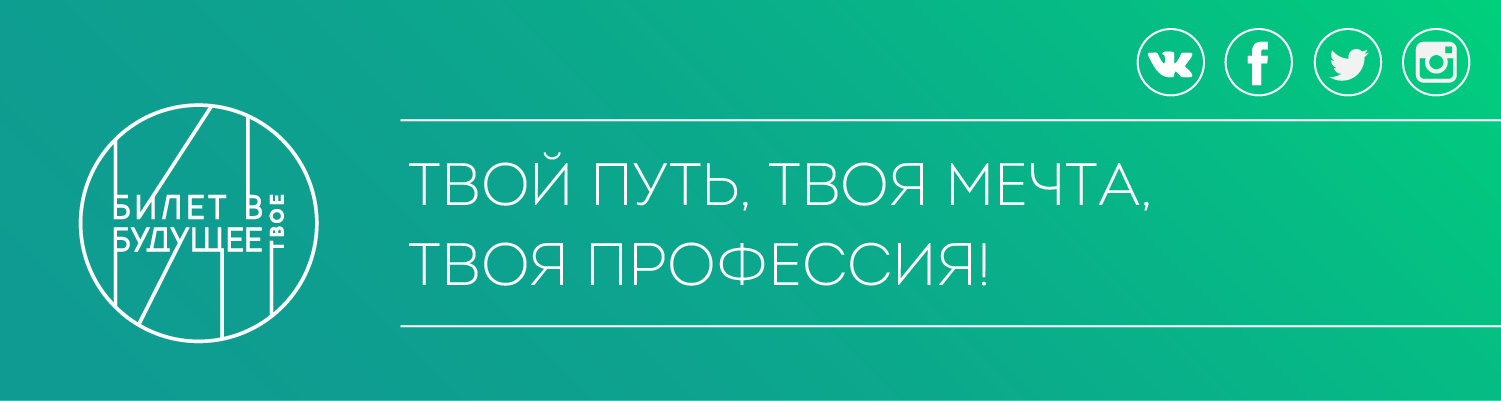 АЛГОРИТМ И ТЕКУЩИЕ ЗАДАЧИ ЭТАПА
Заполнение родителями письменных согласий на обработку персональных данных детей до 30 сентября 2022 года,
Размещение педагогами-навигаторами сканированных копий вышеуказанных согласий на платформе Проекта https://bvbinfo.ru/catalog   до 15 октября 2022 года,
 Доставка оригиналов вышеуказанных согласий до 14 ноября 2022 года                              в КГБОУ ДО «Красноярский краевой Дворец пионеров» по адресу: 660049,                        г. Красноярск, ул. Конституции СССР, 1, каб.2-08а.
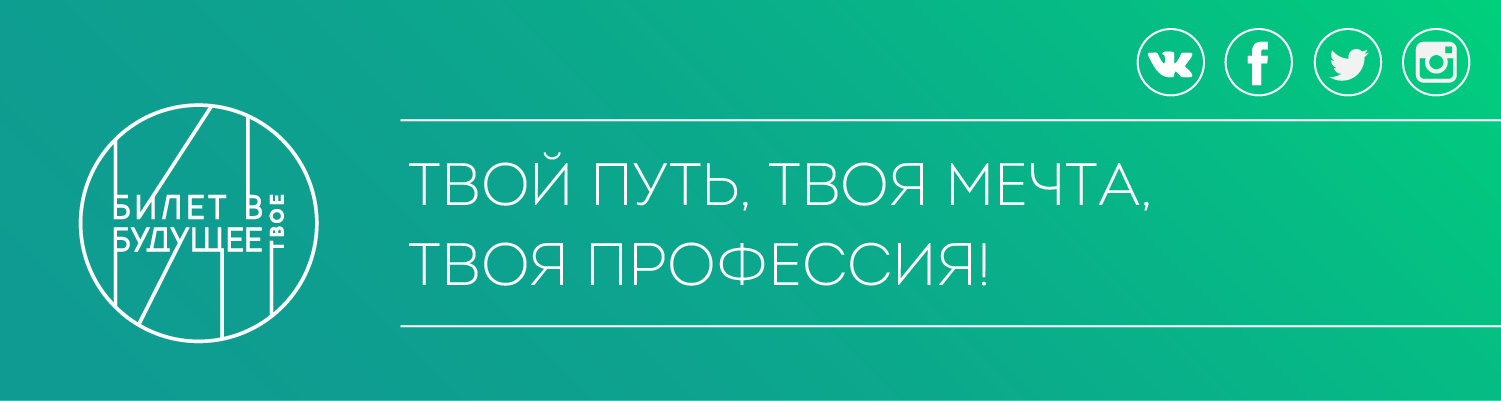 КРАЕВЫЕ ШКОЛЫ ЗА МУНИЦИПАЛЬНЫМИ КООРДИНАТОРАМИ!
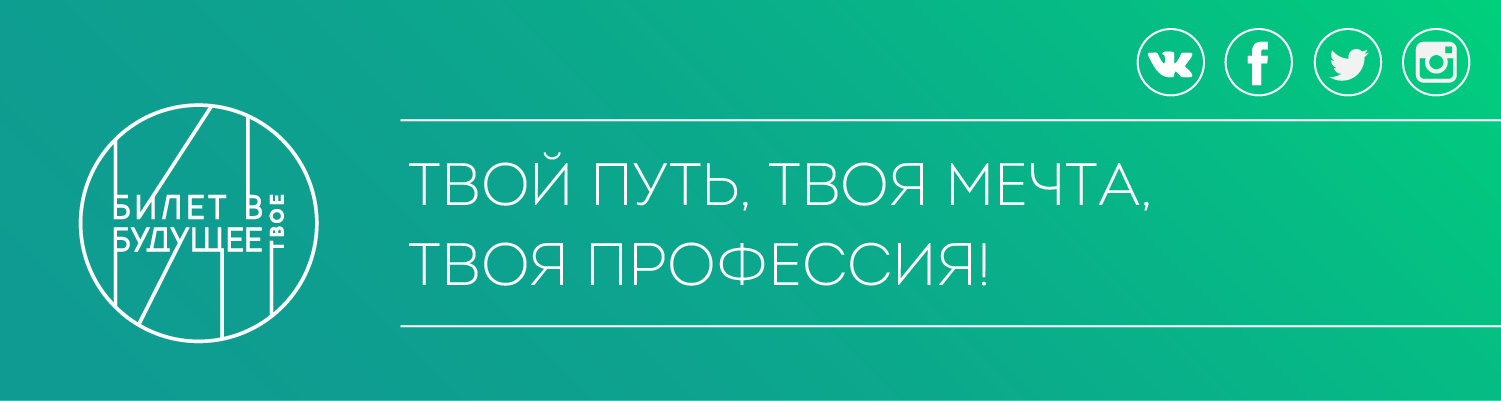 ПОДГОТОВИТЕЛЬНЫЙ ЭТАП РЕАЛИЗАЦИИ ПРОЕКТА 


	
Тематическое содержание программы построено на подходах:
Обучение в дистанционном формате НОВЫХ педагогов-навигаторов и педагогов-навигаторов 2021 года по программе, направленной на совершенствование профессиональных компетенций по формированию осознанности и готовности к профессиональному самоопределению у обучающихся 6-11-х классов с 05.09.2022 г. до 06.11.2022 г.
Участие в  сообществе профессионалов  (комьюнити и нетворкинг). Неограниченный доступ к образ-ым материалам
Мультиформатное обучение (видеоролики, чек-листы). Ориентация на применение знаний (прикладной характер обучения)
Раскрытие перед слушателями практических возможностей в результате освоения новых умений и навыков
Разбор сложных практических случаев. Информационное и методическое сопровождение от экспертов
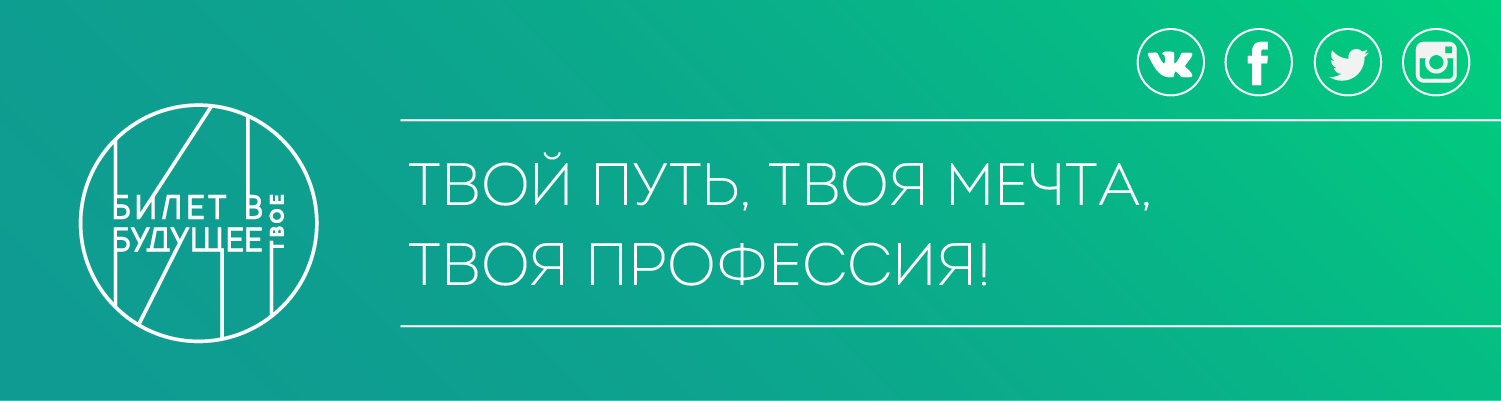 I ЭТАП ПРОФОРИЕНТАЦИОННЫЕ УРОКИ
Всероссийский профориентационный урок с 01.10.2022 г. до 15.10.2022 г.
Тематика каждого урока направлена на формирование профориентационных компетенций обучающихся и определена с учетом долгосрочного прогноза научно-технологического развития России до 2030 года. 
Продолжительность каждого урока не менее 45 минут. В каждый урок встроены интерактивные элементы – вопросы по теме урока, тестирование/опрос с целью организации взаимодействия педагога-навигатора с обучающимися.  
Профориентационные уроки размещены на платформе Проекта вместе с инструктивно-методическими материалами для педагогов. Педагоги смогут использовать данный видеоконтент для самостоятельного проведения профориентационного урока с детьми                          в образовательной организации.
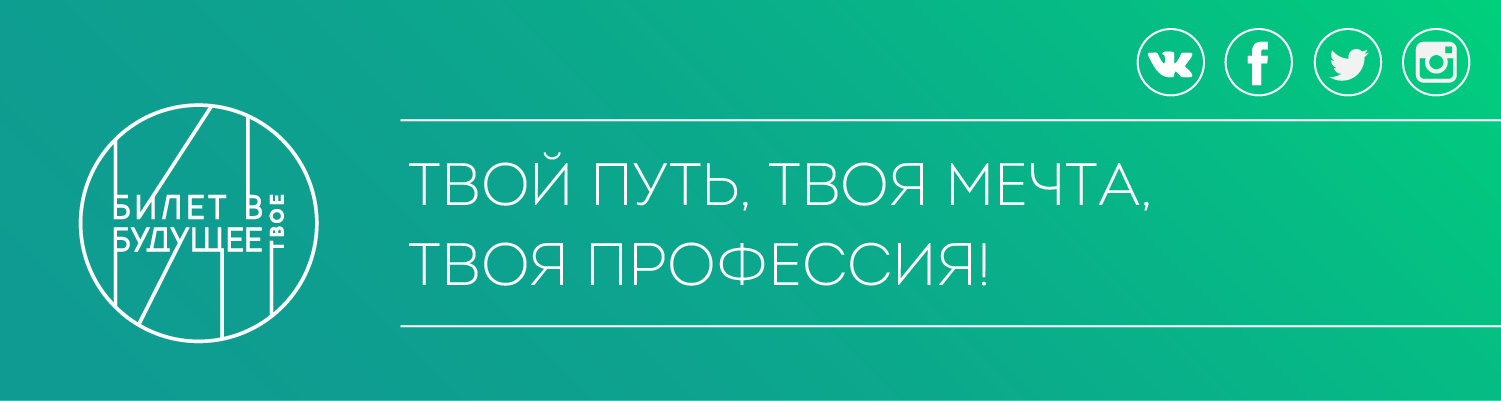 КОМПЛЕКС ПРОФОРИЕНТАЦИОННЫХ УРОКОВ
вводный урок «Моя Россия – мои горизонты» - проводится на I этапе Проекта                           и ориентирован на группы обучающихся, кто впервые зарегистрировался в Проекте,
шесть уроков, соответствующих конкретным возрастным категориям (6,7,8,9,10 и 11 классы) и предполагающих обеспечение преемственности профориентационной работы при переходе обучающихся в следующий класс,
итоговый урок – включает постановку целей по итогам участия во всех этапах Проекта (проводится на VI этапе Проекта до 30.11.2022 г.).
! Нововведения:
Конструктор профориентационных уроков,
Для каждого класса свой урок (в 2021 уроки для 3-х уровней: 6-7, 8-9, 10-11 классы, в 2022 запланированы для каждого класса),
Итоговый рефлексивный урок и постановка целей.
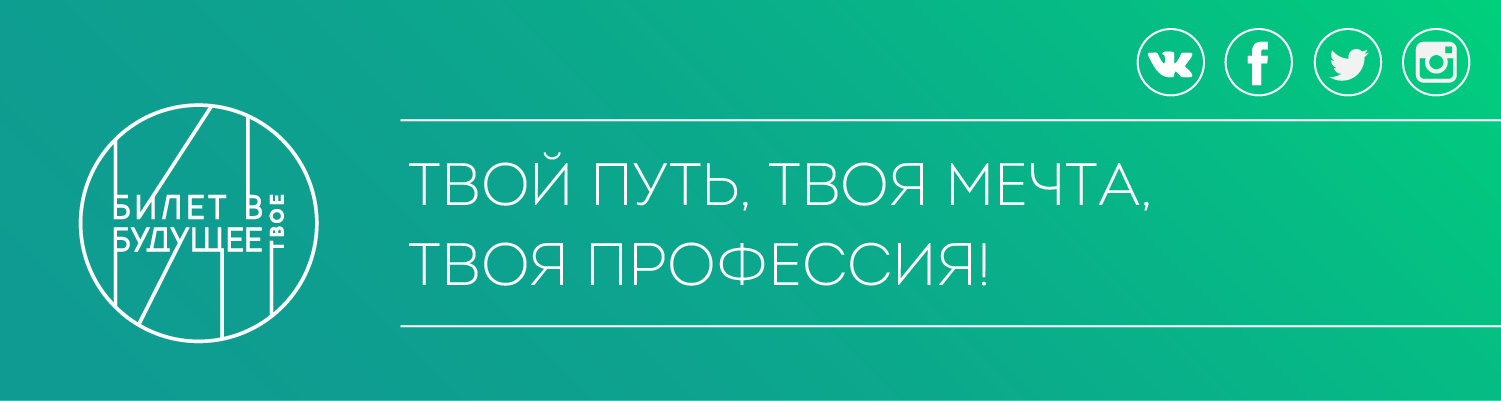 II ЭТАП ПРОФОРИЕНТАЦИОННАЯ ОНЛАЙН-ДИАГНОСТИКА № 1
Организация профориентационной (навигационной) онлайн-диагностики № 1 для                        6-11-х классов (для каждой возрастной группы – своя форма) на платформе  https://bvbinfo.ru/ с 07.10.2022 г. до 10.12.2022 г. 
! По итогам навигационной онлайн-диагностики «Понимаю себя» выдаются рекомендации по выбору направлений мероприятий профессионального выбора Проекта.
! Задача педагога-навигатора:
добавить диагностику в расписание по внеурочной деятельности.
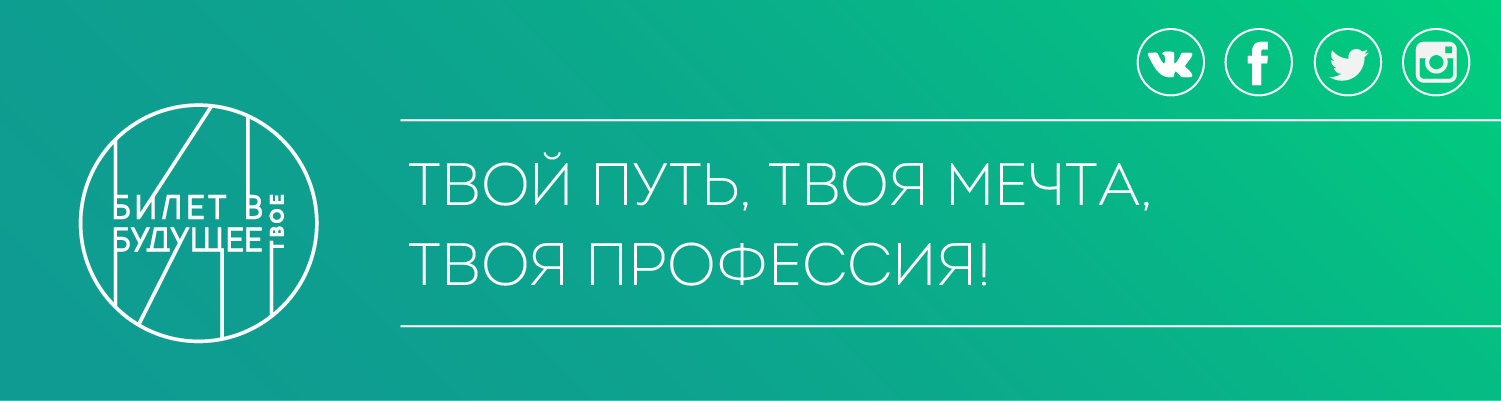 III, IV ЭТАПЫ МЕРОПРИЯТИЯ ПО ПРОФЕССИОНАЛЬНОМУ ВЫБОРУ
Участие обучающихся 6-11 классов в мероприятиях по профессиональному выбору – с 15.10.2022 г. до 30.11.2022 г.

! Нововведения 
Федеральная профессиональная онлайн-проба по всем 9 направлениям (средам) для каждого зарегистрированного обучающегося 6-11-х классов.
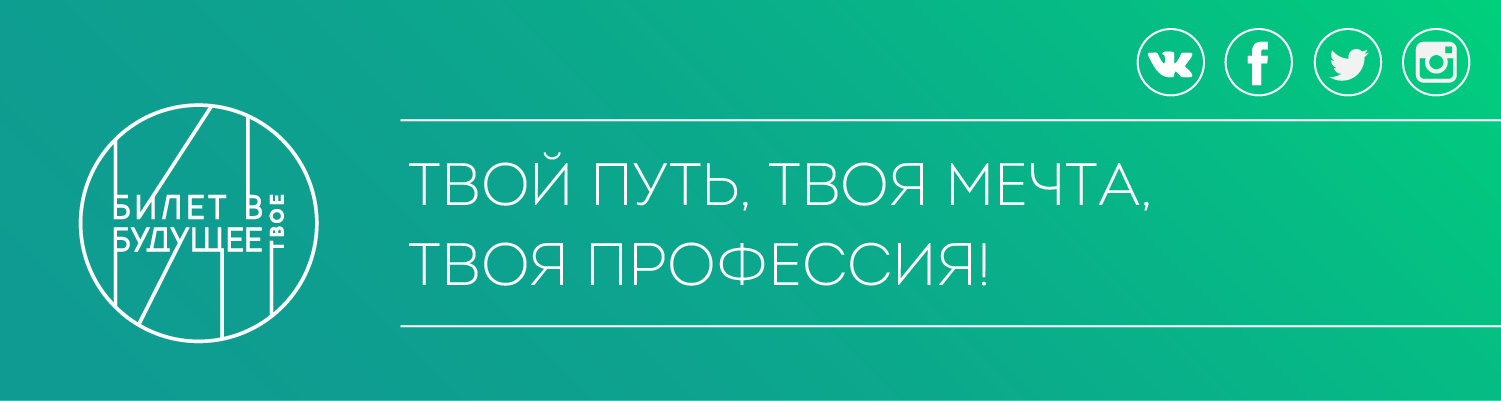 V ЭТАП ПРОФОРИЕНТАЦИОННАЯ ОНЛАЙН-ДИАГНОСТИКА № 2
Организация профориентационной (углубленной/сравнительной) онлайн-диагностики № 2 для 6-11-х классов (для каждой возрастной группы – своя форма) на платформе  https://bvbinfo.ru/ до 15.11.2022 г. для уточнения профессиональных склонностей                          и готовности к профессиональному самоопределению обучающихся                                с учетом посещения мероприятия по профессиональному выбору.
! По итогам углубленной/сравнительной онлайн-диагностики «Осознаю» происходит интеграция и сравнение данных 2-х этапов диагностик с выдачей персональных рекомендаций.

! Задача педагога-навигатора:
добавить диагностику в расписание по внеурочной деятельности.
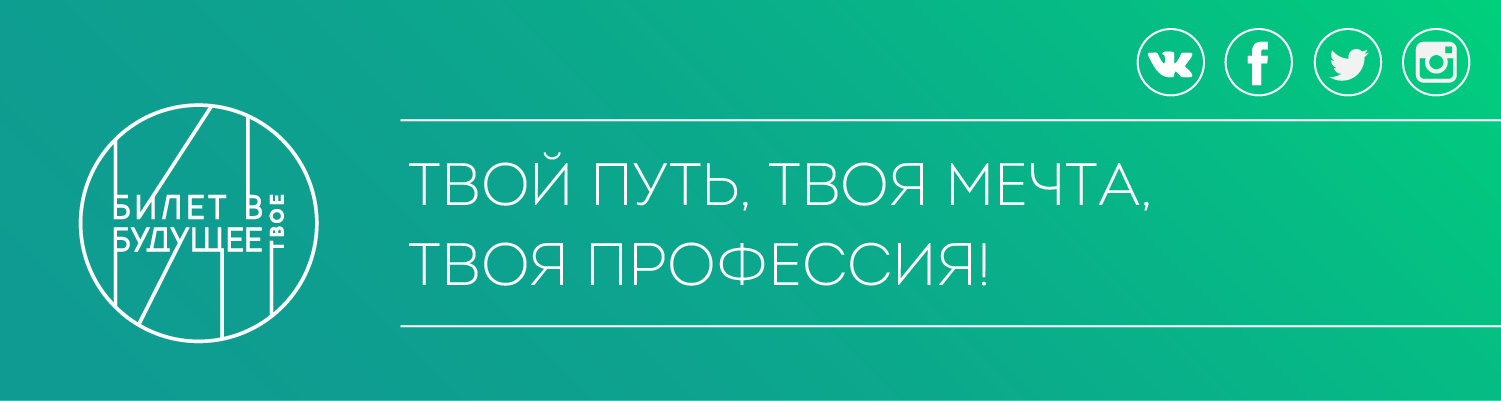 VI ЭТАП ИТОГОВЫЙ РЕФЛЕКСИВНЫЙ ПРОФОРИЕНТАЦИОННЫЙ УРОК
Итоговый рефлексивный профориентационный урок проводится до 30.11.2022 г.                              и включает постановку целей по итогам участия во всех этапах Проекта. В рамках урока запланирован разбор и осмысление полученных рекомендаций и опыта, выбор сферы                                   и построение образовательно-профессиональной траектории.

! Задача педагога-навигатора:
добавить итоговый урок в расписание по внеурочной деятельности и классного часа                 с родителями.
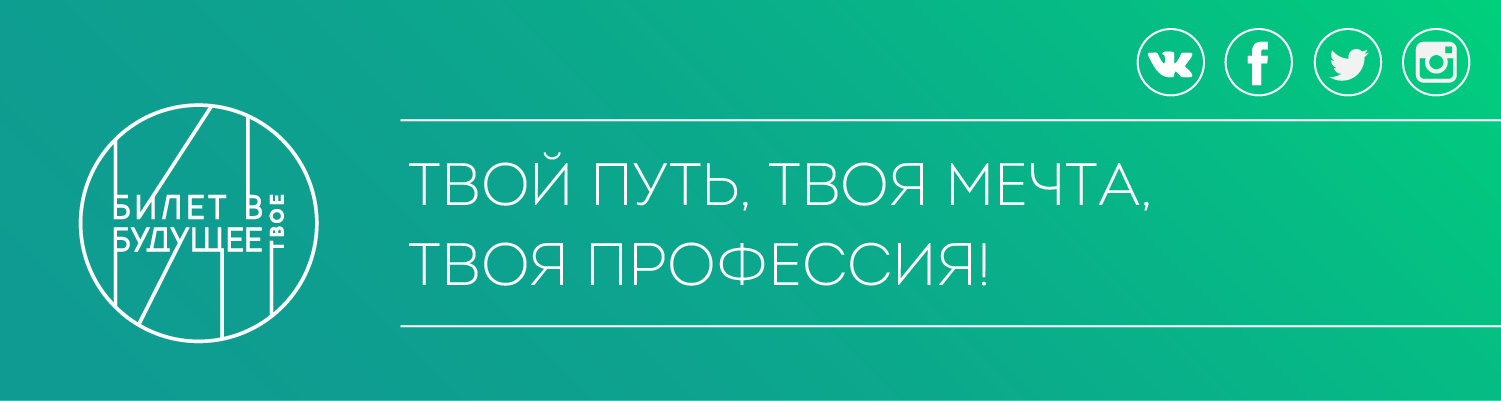 Освещение Проекта в СМИ
Дарья Назарова – пресс-секретарь Красноярского краевого Дворца пионеров и проекта «Билет в будущее» в Красноярском крае.
Почта: darya_zanko@mail.ru
Тел.: +7-962-065-89-15, (391) 212-25-64
Ссылка на профиль в ВК: https://vk.com/id26512815 
Группа Проекта в ВК: https://vk.com/bvb_krsk
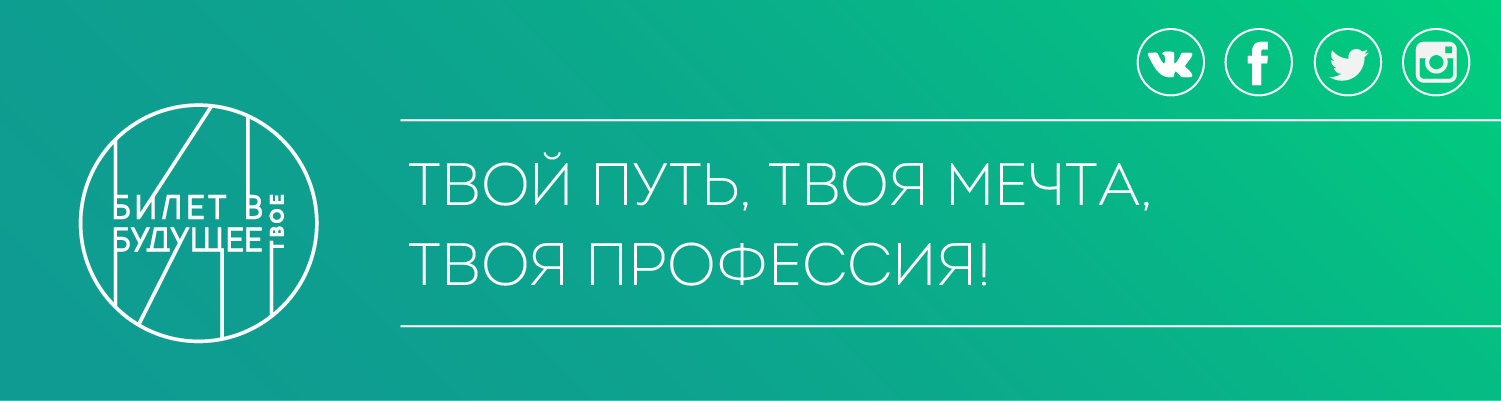 Освещение Проекта в СМИ
Ежемесячно, до 15 числа, муниципальный координатор направляет на почту darya_zanko@mail.ru 
В сентябре одна новость: как обучаются педагоги-навигаторы
В октябре, ноябре:
Как проходит диагностика (одна новость)
Как проходят профориентационные уроки (одна новость)
Как школьники участвуют в пробах (не менее двух новостей)
Интересные истории участников Проекта (дети, родители, педагоги-навигаторы) (минимум одна история, но желательно больше)

Текст в свободной форме, с указанием цифр, интересных фактов (при наличии), фото
	Новость – это ответ на вопросы Что? Где? Когда? произошло + какая-то конкретика
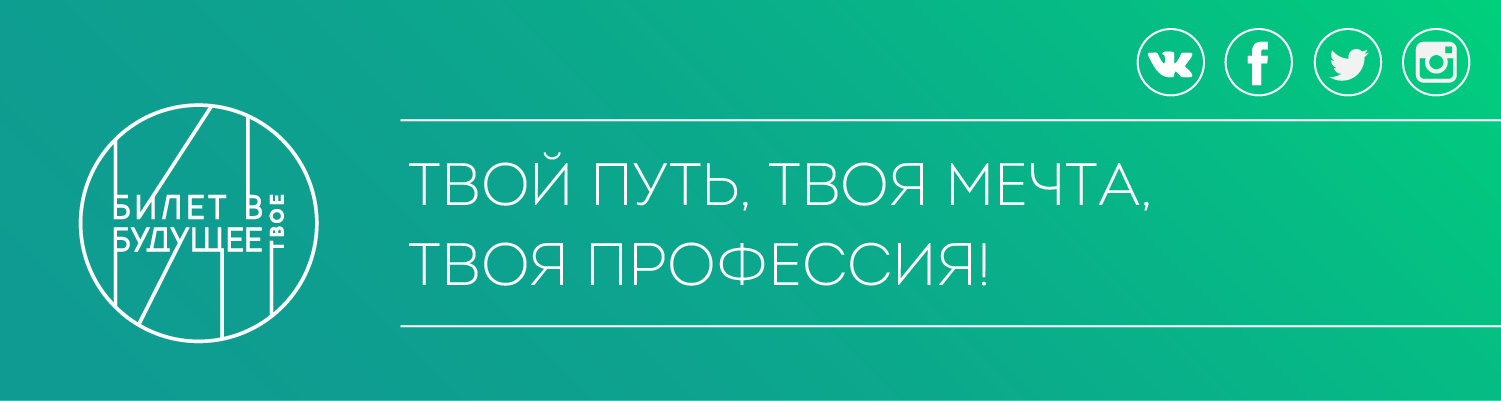 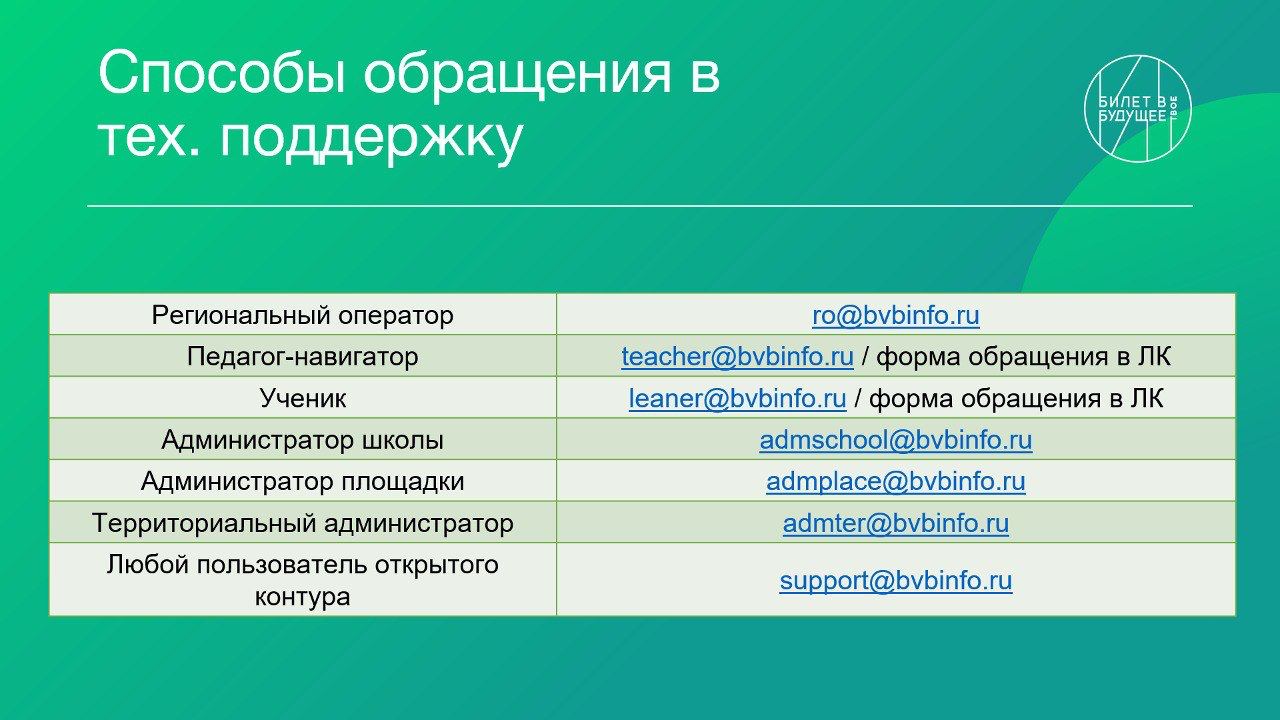 Почта технической поддержки для педагогов-навигаторов teacher@bvbinfo.ru